DOA BELAJAR
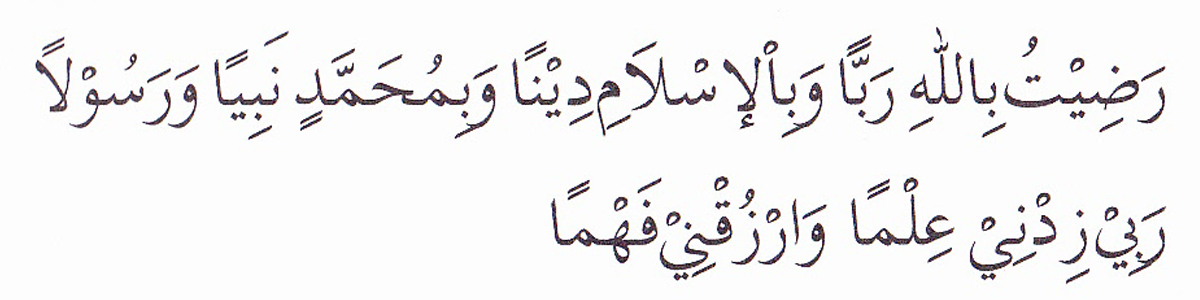 PEMBUKA BELAJAR
“Kami ridho Allah SWT sebagai Tuhanku, Islam sebagai agamaku, dan Nabi Muhammad sebagai Nabi dan Rasul, Ya Allah, tambahkanlah kepadaku ilmu dan berikanlah aku kefahaman”
Motivasi    in Paradigm in
Dr. Suci Iriani Sinuraya, MSi, MM

Disampaikan pada Kuliah MK   Azas-Azas Manajemen Tanggal 10 Juni  2021
Capaian Pembelajaran
Mahasiswa diharapkan memahami tentang motivasi, teori–teori tentang motivasi, hubungan motivasi dengan kinerja atau pencapaian (performa) suatu organisasi.
Pengertian Motivasi
Pengertian motivasi menurut KBBI (https://kbbi.web.id/motivasi), 
 (1)  dorongan yang timbul pada diri seseorang secara sadar atau tidak sadar untuk melakukan suatu tindakan dengan tujuan tertentu; 
(2) (dalam Psikologi) dimaksudkan sebagai usaha yang dapat menyebabkan seseorang atau kelompok orang tertentu tergerak melakukan sesuatu karena ingin mencapai tujuan yang dikehendakinya atau mendapat kepuasan dengan perbuatannya.
Motivasi terkait:
-- bawah sadar dorongan untuk bertindak yang pada hakikatnya terselubung bagi yang bersangkutan, tetapi dapat ditelusuri melalui perilakunya;
-- ekstrinsik dorongan yang datangnya dari luar diri seseorang;
-- intrinsik dorongan atau keinginan yang tidak perlu disertai perangsang dari luar;
lanjutan..
Motivasi membuat perbedaan antara dapat melaksanakan dan mau melaksanakan. Motivasi   mau melaksanakan tugas untuk mencapai tujuan.  Sehingga motivasi merupakan kekuatan, baik dari dalam maupun dari luar yang mendorong seseorang untuk mencapai tujuan yang telah ditetapkan. 
Motivasi timbul karena adanya kebutuhan yang ingin dipenuhi. Kebutuhan ini menimbulkan keinginan dalam diri seseorang untuk memenuhinya.
Prinsip dasar motivasi adalah setiap orang mampu termotivasi oleh dirinya sendiri dan oleh alasannya sendiri. 
Motivasi adalah sebuah proses berkelanjutan sebab sifatnya yang naik dan turun. 
Oki pemimpin perlu menciptakan lingkungan yang dapat memotivasi anggotanya.
3 Variabel Penting Berpengaruh dalam Organisasi
Motivasi, kepuasan kerja, dan sistem penghargaan merupakan 3 variabel penting yang berpengaruh dalam organisasi; dari ke-3nya maka pengaruh yang paling dominan adalah motivasi kemudian dilengkapi dengan dua variabel lainnya. 
 Ada 4 teori utama motivasi, yaitu :
 (1) Teori Motivasi Hirarki Kebutuhan Maslow, 
(2) Teori Motivasi dan Higiene atau Teori Dua faktor Herzberg, 
(3) Teori X Y Mc Gregor,
(4) Teori Motivasi Prestasi McClelland. 
Maslow menyatakan bahwa orang termotivasi karena kebutuhan yang tidak terpenuhi berdasarkan urutan kadar kepentingannya dari urutan yang paling rendah hingga ke urutan yang lebih tinggi.
lanjutan..
Herzberg mengatakan bahwa kepuasan dan ketidakpuasan tidak berada pada kontinum yang sama. Oki, hal tsb bukanlah hal yang saling bertentangan. Faktor pemuas bisa menyebabkan kepuasan dan ketidakpuasan, sedangkan pada faktor higiene adakalanya bisa menyebabkan ketidakpuasan dan justru keberadaannya menyebabkan kepuasan, yang masing-masing memiliki kekuatannya sendiri. 
Teori Kebutuhan Prestasi McClelland mendasari Aktualisasi diri Maslow.
Teori XY McGregor seirama dengan tingkat motivasi aktualisasi diri. Hal itu didasarkan pada asumsi bahwa pengarahan diri, pengendalian diri dan kedewasaan mengontrol motivasi. Sistem penghargaan harus sesuai dengan kebutuhan faktor intrinsik jika faktor intrinsik ini dimaksudkan untuk memotivasi pekerja. Memenuhi faktor ekstrinsink merupakan metode yang digunakan untuk memotivasi pekerja, tetapi secara empiris menunjukkan bahwa faktor ekstrinsink ini tidak cukup mampu menjadikan pekerja termotivasi.
Motivasi  dan Kepemimpinan
Motivasi   merupakan   salah   satu   tugas pemimpin  yang  penting  dalam  organisasi  karena obyek    langsungnya    adalah    manusia.    Unsur manusia  ini  yang  akan  menentukan  keberhasilan atau   kegagalan   pencapaian   tujuan   organisasi. Memotivasi  berarti  pemimpin  berada  di  tengah-tengah untuk membangkitkan semangat, memberikan bimbingan,  nasehat dan  koreksi  jika diperlukan.    Sejumlah teori  yang telah disampaikan para pakar kiranya  dapat  dijadikan  sebagai  pedoman bagi para pemimpin bagaimana harus memperlakukan  pegawai,  bagaimana  pemimpin memberikan reward bagi   mereka   yang   telah memberikan kontribusi positif terhadap perkembangan organisasi dan bagaimana memberikan punishment bagi  mereka  yang  telah mengabaikan    tugas    dalam    rangka    mencapai tujuan  organisasi.  Sebaiknya Punisment  bukan ditujukan untuk   menghukum,   tetapi   sebagai bentuk imbalan atas kelalaian atau bentuk lainnya yang dapat merugikan organisasi
Teori Motivasi Perilaku Manusia dalam Organisasi
Teori X dan Teori Y (dari Douglas Mc Gregor dalam Robbins,1996;Handayaningrat,1995).

tentang pandangan yang berbeda mengenai manusia dalam organisasi. Melihat perilaku manusia dalam lingkungan pekerjaan yang telah membudaya. 
Pada dasarnya Teori X melihat manusia dalam organisasi dari sisi negatif, merupakan pengandaian bahwa karyawan tidak menyukai pekerjaan, laridaritanggungj awab dan harus dipaksa agar menunjukka nprestasi. Menurut teori X  beranggapan bahwa:
Pada umumnya manusia tidak suka bekerja,malas dan bila mungkin akan menghindari pekerjaan. Hal ini tertanam kuat dalam setiap diri individu.
Karena tidak menyukai pekerjaan, malas, maka manusia ituharus dipaksa, diawasi, dikendalikan, dibina ,bahkan diancam dengan sanksi atau hukuman agar dapat melaksanakan usaha, bergerak dalam mencapai tujuan.
Padau mumnya manusia dalam organisasiingin menghindarkan diri dari tanggungjawab, memiliki sedikit ambisi, sehingga mereka lebih senang dibina, diarahkan.
Kebanyakan manusia menghendak ikeamanan dalam segala hal.
Teori Y
Teori Y merupakan kebalikan dari Teori X 
Manusia sebagai anggota organisasi pada dasarnya menyukai dan menikmati pekerjaan.Mereka tidak memiliki beban karena bekerjasama halnya seperti bermain, istirahat.
Manusia dapat mengendalikan dirinya sehingga tidakp erludiawasi, dan mereka dapat memberikan pelayanan terhadap tujuan organisasi. Mereka akan menepati janji sehingga tidak perlu ada sanksi.
Ratarata manusia dapat belajar menerima dengan baik bahkan mengusahakan tanggungjawab.
Manusia dalam organisasi memiliki kemampuan untuk mengambil keputusan inovatif, memiliki imajinasi yang tinggi, cakap dan kreatif dalam memecahkan masalah-masalah dalam organisasi.
Dalam lingkungan kehidupan industry modern, potensi intelektual mereka pada umumnya hanya dimanfaatkan oleh organisasi Sebagian saja.
Dari hal tersebut diatas, kita bisa melihat bahwa teori Y lebih bersifat dinamis, karena menunjukkan kemungkinan pertumbuhan dan pengembangan pada diri individu. Ia menekankan perlunya penyesuaian yang selektif.
Teori Motivasi Abraham Maslow
Teori Motivasi Maslow menyatakan bahwa perilaku manusia dikendalikan oleh kedua faktor, yakni internal dan eksternal. Maslow juga menyatakan bahwa manusia mempunyai kemampuan unik untuk membuat pilihan dan melaksanakan pilihan mereka sendiri.
Maslow berpendapat bahwa motivasi dapat mendorong orang melakukan sesuatu untuk mendapatkan sesuatu atau menghindari hukuman. 
Efektif jika orang dalam keadaan membutuhkan atau takut diistilahkan melalui konsepsi Stick and carrot (wortel dan cambuk). Kelinci yang tidak lapar tidak akan memburu wortel dan karyawan yang percaya diri tidak akan memperkenankan atasannya untuk menghukum dirinya.
lanjutan Teori Maslow
Psikolog Abraham Maslow manusia dimotivasi u/ memenuhi 5 kebutuhan dasar. Kebutuhan dasar tsb ada tingkatan/hirarkinya. Maslow mengatakan manusia mencari kepuasan kebutuhan dari level terendah sampai pada tingkat yang lebih tinggi hingga ke-5 kebutuhan tsb dpt dipenuhi. Hierarki Kebutuhan tsb adalah:
Kebutuhan fisiologis (masalah dasar hidup: gaji dan pekerjaan yang stabil)
Kebutuhan keamanan (isu2 lingkungan fisik dan emosional yg stabil seperti bonus, pensiun, lingkungan kerja yg aman, dan praktek kerja yg adil)
Kebutuhan “rasa memiliki” (isu2 penerimaan sosial spt persahabatan atau kerjasama di tempat kerja)
Kebutuhan akan citra diri yg positif, rasa hormat dan pengakuan isu2 seperti pekerjaan, ruang kerja yg bagus, tugas pekerjaan yang bergengsi
Kebutuhan Aktualisasi diri (masalah prestasi spt otonomi kerja, pekerjaan yang menantang, dan hal yg dianggap penting pd pekerjaan)
Bagaimana Bekerjanya Teori Maslow
Ide dasar dari Kebutuhan hirarki Maslow adalah bahwa kebutuhan kita yang terus berubah. Ketika satu kebutuhan terpenuhi, mnsia akan menginginkan kebutuhan lainnya make sense
 Akan kenaikan yang kita terima 3 tahun yang lalu memotivasi kita untuk 10 tahun ke depan? Akan pekerjaan menantang kita mulai 5 tahun yang lalu memiliki efek yang sama pada kita hari ini? Akan penghargaan kinerja yang kita terima tahun lalu benar-benar memenuhi kebutuhan kita untuk pengakuan selama sisa hidup kita? Jawaban atas semua pertanyaan ini adalah jelas, tidak ada.
Kehebatan teori motivasi Maslow, tidak satis tapi bisa menangkap dinamika keinginan manusia. Kebutuhan mnsia (karyawan) seiring berubahnya waktu. 
Ini berarti bahwa manajer harus terus beradaptasi dengan perubahan kebutuhan karyawan jika mereka ingin menjaga tenaga kerja mereka termotivasi.
Teori Motivasi Fredrick Herzenberg
Teori Dua Faktor Herzberg (Teori Motivator–Hygiene) 
adalah teori motivasi yg dikemukakan Psikolog AS Frederick Herzberg (1959) terkait variabel2 yang dianggap diinginkan untuk mencapai tujuan dan kondisi buruk yang harus dihindari. Ada 2 faktor yang mempengaruhi motivasi seseorang dalam bekerja, yaitu faktor Motivator dan faktor Hygiene. 

Berdasarkan penelitiannya, Herzberg mengatakan bahwa kepuasan kerja seseorang tergantung pada 2 jenis faktor yi Faktor kepuasan (faktor motivator atau pemuas) dan Faktor ketidakpuasan (faktor Hygiene atau ketidakpuasan)  merupakan kebutuhan dasar dalam bekerja yang bila tidak dipenuhi dapat menimbulkan kekecewaan (konteks pekerjaan).
Faktor Motivator Menurut Herzberg
Kehadiran faktor Motivator akan menyebabkan karyawan bekerja lebih keras. Faktor Motivator ini dapat ditemukan di dalam pekerjaan itu sendiri. Contoh: Prestasi kerja, Pengakuan, sifat Pekerjaan itu sendiri, Tanggung Jawab dan Peluang u/ pertumbuhan. Herzberg: ketidakhadiran Faktor Motivator ini tidak akan mengakibatkan ketidakpuasan kerja yang berarti, namun adanya faktor motivator akan memberikan kepuasan yang tinggi bagi karyawannya.
 Prestasi: Pekerjaan harus memberi karyawan rasa prestasi. Ini akan memberikan perasaan bangga karena telah berhasil melakukan sesuatu yang sulit tetapi bermanfaat.
 Pengakuan: Pekerjaan harus memberikan pujian dan pengakuan atas keberhasilannya kepada karyawan. Pengakuan ini harus datang dari atasan atau rekan-rekan kerja mereka.
Pekerjaan itu sendiri: Pekerjaan itu sendiri harus menarik, beragam dan memberikan tantangan yang cukup untuk membuat karyawan tetap termotivasi.
 Tanggung jawab  Karyawan harus “memiliki” pekerjaan mereka. Mereka harus menganggap diri mereka bertanggung jawab atas penyelesaian.
Pengembangan Karir : Peluang promosi harus ada untuk karyawan.
Pertumbuhan: Pekerjaan harus memberi karyawan kesempatan untuk mempelajari keterampilan baru. Ini bisa terjadi baik di tempat kerja atau melalui pelatihan yang lebih formal.
Faktor Hygiene
Tidak adanya faktor Hygiene akan menyebabkan karyawan bekerja kurang keras. Ketidakhadiran Faktor Hygiene ini juga akan menyebabkan ketidakpuasan bagi pekerjanya. Contoh faktor Hygiene: kebijakan perusahaan, pengawasan, gaji, kondisi kerja, keselamatan dan kesehatan tempat kerja, hubungan dengan kolega, tempat kerja fisik serta hubungan antara atasan dan bawahan. Adanya faktor Hygiene tidak banyak berpengaruh terhadap kepuasan kerja bagi karyawannya. Faktor Hygiene ini pada dasarnya tidak pada pekerjaan itu sendiri, tetapi ada pada sekitar pekerjaan tersebut (Faktor Kesehatan atau Faktor Higienis).
Kebijakan perusahaan: Perusahaan harus adil dan jelas bagi setiap karyawan. Mereka juga harus setara dengan pesaing-pesaingnya.
Pengawasan: Pengawasan harus adil dan sesuai. Karyawan harus diberikan otonomi dan dalam ruang lingkup yang sewajarnya.
Hubungan: Hubungan yang sehat, ramah dan pantas di antara rekan kerja, atasan dan bawahan.
Kondisi kerja: Peralatan dan lingkungan kerja aman, cocok u/ tujuan dan higienis (sehat & bersih).
Gaji: Struktur pembayaran harus adil dan masuk akal. Gaji atau upah harus kompetitif dg organisasi lainnya dalam industri yang sama.
Keamanan: Penting bagi karyawan u/ merasa bhw pekerjaan mereka aman dan tidak berada di bawah ancaman PHK.
Kombinasi Motivator-Hygiene di Tempat Kerja
Terdapat 4 kombinasi yang berbeda pada tempat kerja :
Hygiene tinggi dan Motivasi tinggi   situasi ideal. Karyawan sangat termotivasi dan nyaris tidak memiliki keluhan.
Hygiene tinggi dan Motivasi rendah Karyawan memiliki sedikit keluhan, tetapi tidak benar-benar termotivasi. Mereka melihat pekerjaan mereka hna sbg tempat u/ menerima gaji saja.
Hygiene rendah dan Motivasi tinggi  Karyawan termotivasi, pekerjaan mereka menantang, tetapi mereka memiliki keluhan tentang gaji atau kondisi kerja.
Hygiene rendah dan Motivasi rendah   situasi terburuk yang mungkin terjadi, karyawan tidak termotivasi dan memiliki banyak keluhan.
PENUTUP BELAJAR
بِسْمِ اللَّهِ الرَّحْمَنِ الرَّحِيمِ

اَللَّهُمَّ أَرِنَا الْحَقَّ حَقًّا وَارْزُقْنَا اتِّـبَاعَه ُ وَأَرِنَا الْبَاطِلَ بَاطِلاً وَارْزُقْنَا اجْتِنَابَهُ


Ya Allah Tunjukkanlah kepada kami kebenaran sehinggga kami dapat mengikutinya, 
Dan tunjukkanlah kepada kami keburukan sehingga kami dapat menjauhinya.
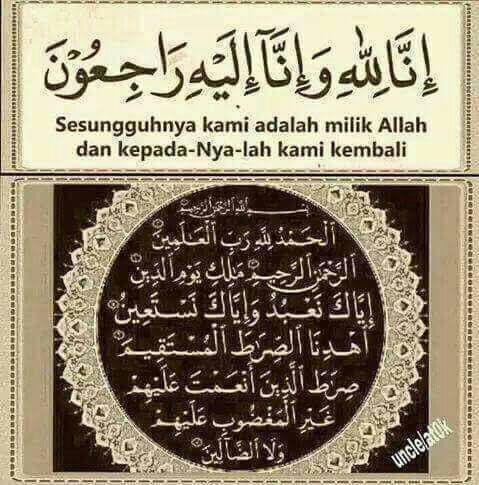